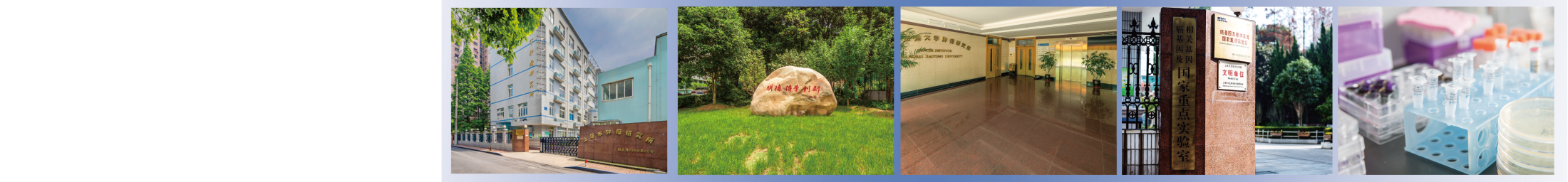 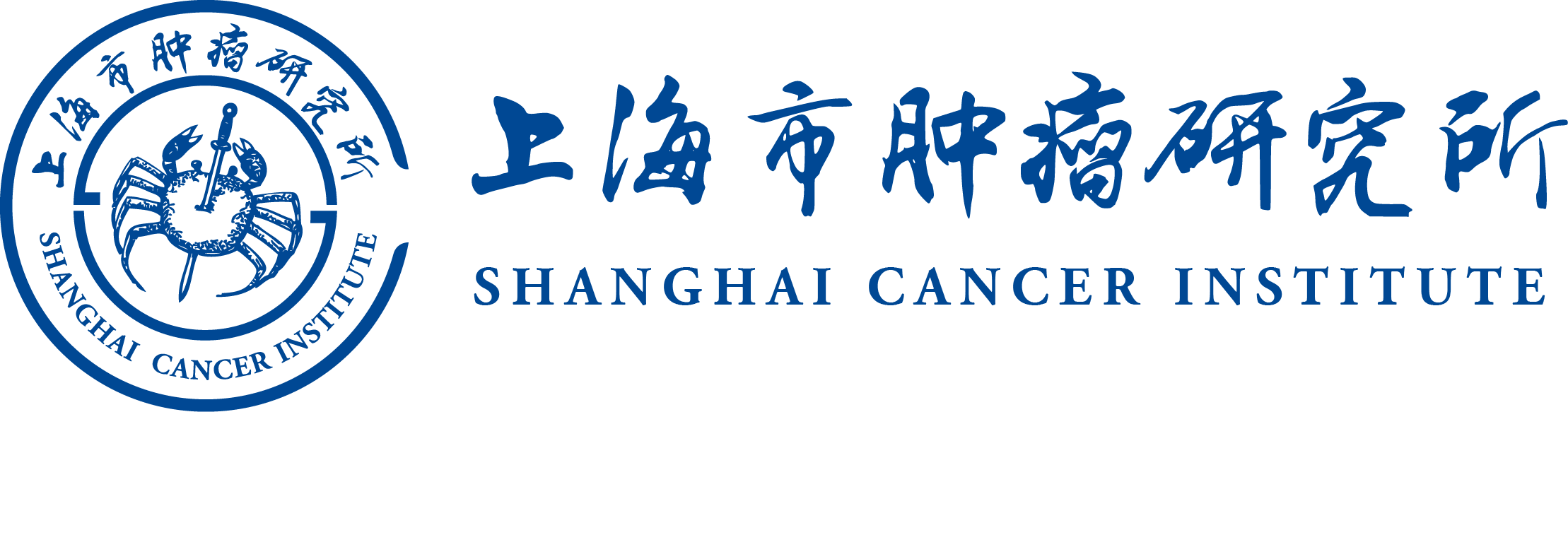 高通量功能基因筛选技术
Using functional genetic screens to guide precision cancer therapy

主讲人：孙崇  博士后 
荷兰癌症研究所
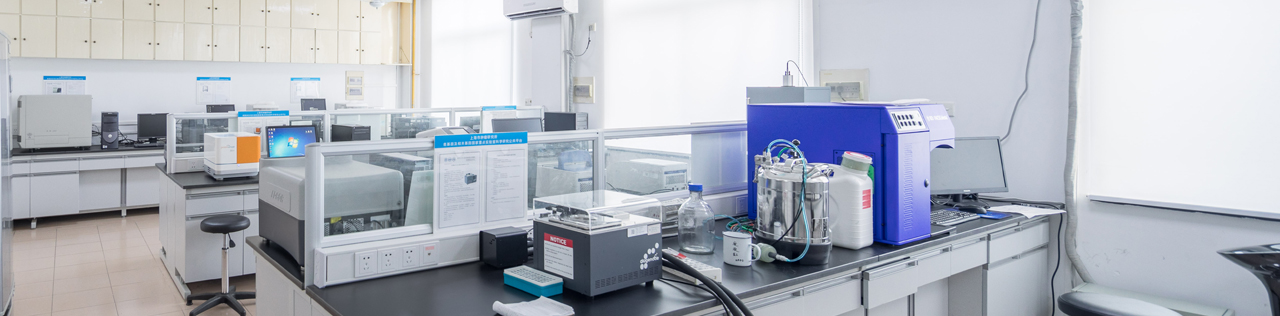 可编辑标题
ANNUAL WORK SUMMARY
1
目录
可编辑标题
COMPLETION OF WORK
2
CONTENTS
可编辑标题
SUCCESSFUL PROJECT
3
可编辑标题
NEXT YEAR WORK PLAN
4
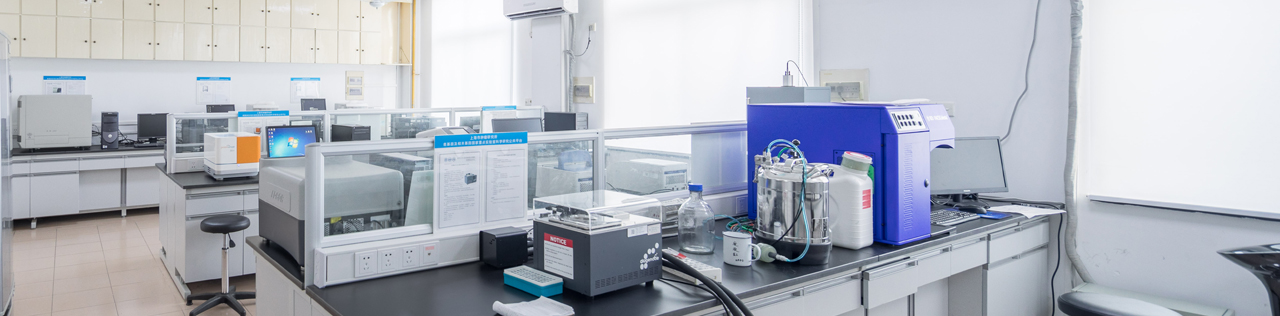 01
单击此处添加文字标题
aaaaaaaaaaaaaaaaaaaaaaaaaaaaaaaaaaaaaaaaaaaaaaaaaaaaaaaaaaaaaaaaaaaaaaa
标题文字添加
标题文字添加
标题文字添加
标题文字添加
可编辑标题
添加标题
添加标题
点击输入替换内容，点击输入替换内容，点击输入替换内容
点击输入替换内容，点击输入替换内容，点击输入替换内容
添加标题
添加标题
点击输入替换内容，点击输入替换内容，点击输入替换内容
点击输入替换内容，点击输入替换内容，点击输入替换内容
可编辑标题
添加标题
添加标题
点击输入替换内容，点击输入替换内容，点击输入替换内容。
点击输入替换内容，点击输入替换内容，点击输入替换内容。
小标题
小标题
小标题
小标题
添加标题
添加标题
点击输入替换内容，点击输入替换内容，点击输入替换内容。
点击输入替换内容，点击输入替换内容，点击输入替换内容。
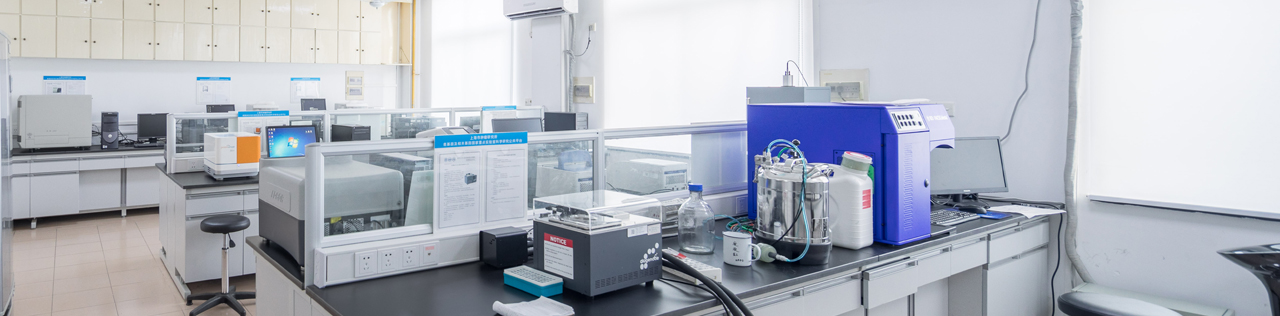 02
单击此处添加文字标题
bbbbbbbbbbbbbbbbbbbbbbbbbbbbbbbbbbbbbbbbbbbbbbbbbbbbbbbbbbbbbbbbbbbb
标题文字添加
标题文字添加
标题文字添加
标题文字添加
可编辑标题
添加标题
小标题
点击输入替换内容，点击输入替换内容，点击输入替换内容。
小标题
添加标题
点击输入替换内容，点击输入替换内容，点击输入替换内容。
小标题
添加标题
点击输入替换内容，点击输入替换内容，点击输入替换内容
谢谢观看！